Консультация для воспитателей ДОУ «Методы оценки индивидуального развития детей в рамках педагогической диагностики»
Подготовила Хайруллина Р.Г., воспитатель
Нормативная правовая база
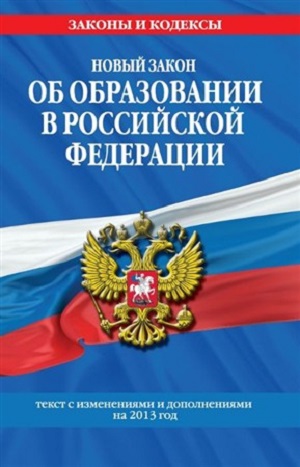 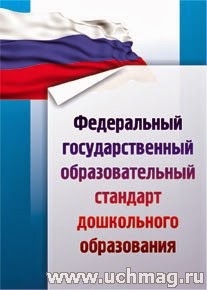 «Психолого-педагогическое сопровождение реализации основной общеобразовательной программы дошкольного в соответствии с ФГОС ДО в ДОУ общеразвивающего вида»
Психолого-педагогическое сопровождение реализации основной общеобразовательной программы дошкольного образования:
Оценка индивидуального развития детей в рамках педагогической диагностики
С целью проведения оценки индивидуального развития детей система мониторинга приведена в соответствие со Стандартом.
Сформирована педагогических диагностик видам детской деятельности: изобразительное искусство и художественная деятельность, развитие математических представлений, развитие экологических представлений, социально-нравственное развитие.
Сформирована система педагогической диагностики, позволяющая проводить оценку индивидуального развития ребенка, НЕ используя целевые ориентиры в качестве ее результатов.
Диагностика - (греч.) - «познание, определение».  Педагогическая диагностика - это механизм, позволяющий выявить индивидуальные особенности и перспективы развития ребёнка.
Цель диагностического обследования -получение информации об индивидуальных особенностях развития ребенка
Отличия педагогической и психологической диагностики
Признаки диагностического обследования
Наличие целей педагогического обследования
Систематичность и повторяемость
Использование методик специально разработанных к данным конкретным ситуациям и условиям
Доступность процедур для их проведения
Принципы диагностического обследования
принцип последовательности и преемственности диагностики
принцип доступности диагностических методик и процедур
принцип прогностичности
принцип объективности
Методы педагогической диагностики
наблюдение
изучения продуктов деятельности детей
несложные эксперименты
беседы
Правила проведения педагогической диагностики
Первая половина дня
Спокойная, доброжелательная обстановка
Индивидуальный темп обследования
Желание и настроение ребёнка
Оптимальный срок обследования
Виды педагогической диагностики
Периодичность проведения диагностики
Сентябрь – вводное обследование вновь поступивших детей
Май – промежуточное обследование всех воспитанников и сравнительный анализ полученных данных, итоговое обследование  выпускников ДОУ
Список используемой литературы
Детская практическая психология:Учебник/под ред. проф. Т. Д. Марцинковской. -М. :Гардарики, 2000.-С. 64.
Ингенкамп К. Педагогическая диагностика / перевод с немецкого. - М., 1991.
Педагогическая диагностика как инструмент познания и понимания ребенка дошкольного возраста:Научно-методическое пособие:в3ч. Ч1. Теоретические и прикладные аспекты педагогической диагностики в дошкольном образовании- СПб. :Изд-во РГПУ им. А. И. Герцена-2008.-С. 54.
Педагогическая диагностика развития детей перед поступлением в школу/под ред. Т.С. Комаровой, О.А. Соломенниковой - Ярославль: Академия развития, 2006
Педагогическая и психологическая диагностика детей старшего дошкольного возраста. Методическое пособие. /Авт. -сост. Даниленко Н. Г., Баринкова Ю. С. -Иркутск: ИПКРО, 2010.-С. 105.
Фридман Л.М., Волков К.Н. Психологическая наука - учителю.-М.: Просвещение, 1985
Юдина Е.Г. Педагогическая диагностика в детском саду: пособие для воспитателей дошк. образов. учреждений -2-е изд. - М., Просвещене, 2003